Schoolstage Complementaire stage 2020-2021
Educatieve Bacheloropleding Secundair Onderwijs
Steven Audenaert
steven.audenaert@odisee.be
Berlinde De Meyer
berlinde.demeyer@odisee.be
2
Complementaire stage  2020-2021
Schoolstage
26/05/2020
3
Complementaire stage  2020-2021
Formulier beschikbaar op 5 juni 2020
Algemeen
9 studiepunten
Observatiestage 
Actieve stage (44 lessen) (incl. vakgebonden opdrachten)
	12 lessen zelfstandig
Meso-stage: “lid van een schoolteam”

Geslaagd voor de expertstage van beide onderwijsvakken.
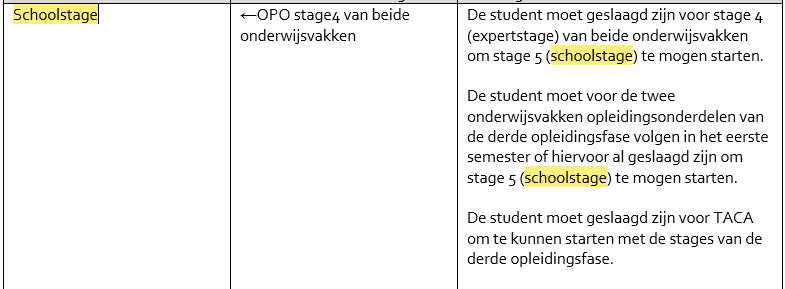 26/05/2020
4
Complementaire stage  2020-2021
Geen volgtijdelijkheid tussen schoolstage en complementaire stage.

Beheersingsniveau 4 staat centraal.
   De student beheerst deze basiscompetentie ZELFSTANDIG en heeft nog weinig nood aan    begeleiding wat dit ASPECT  betreft IN EEN GEKENDE SITUATIE

De student is verplicht om bij inschrijving  het opleidingshoofd en de stagecoördinator op de hoogte te brengen indien familieleden werkzaam zijn in een secundaire school. In overleg met de student wordt beslist of de student stage kan lopen in deze stageschool.
26/05/2020
5
Complementaire stage  2020-2021
Complementaire stage
2.
26/05/2020
6
Complementaire stage  2020-2021
Algemeen
Formulier beschikbaar op 5 juni 2020
Geslaagd voor de expertstage van minstens 1 onderwijsvak dat inhoudelijk gekoppeld is aan de complementaire stage. (geslaagd voor 1 onderwijsvak  = compl. stage 3 SP)
Geen volgtijdelijkheid tussen schoolstage en complementaire stage.

Complementaire stage
In welke context heeft een student weinig of geen ervaring ?
In welke context moeten de competenties nog verder ontwikkeld worden ? 
Welke context is voor de student een extra verrijking?

De student is verplicht om bij inschrijving  het opleidingshoofd en de stagecoördinator op de hoogte te brengen indien familieleden werkzaam zijn in een secundaire school. In overleg met de student wordt beslist of de student stage kan lopen in deze stageschool.
26/05/2020
7
Complementaire stage  2020-2021
Keuze van de complementaire stage mede bepaald door internationalisering en onderwijsvak.
Complementaire stage  in Vlaanderen (6 - 9 SP) + Stage Over Grenzen  en Stage grootstedelijke context. 

Taalstage (3SP) + complementaire stage 3SP Vlaanderen + Stage Over Grenzen en stage grootstedelijke context 

 Erasmus (4-5 maanden) geen complementaire stage in Vlaanderen
Internationalisering@home (E3- Brussel) (4-5 maanden) geen complementaire stage in Vlaanderen

Ontwikkelingsstage of Erasmus (3 maanden) + complementaire stage 3 SP in Vlaanderen
26/05/2020
8
Complementaire stage  2020-2021
Internationalisering@home  E-3 Brussel (nieuw)
Documenten op toledo – community secundair onderwijshttps://www.odisee.be/en/e3-empowering-education-european-context
https://www.odisee.be/nl/education
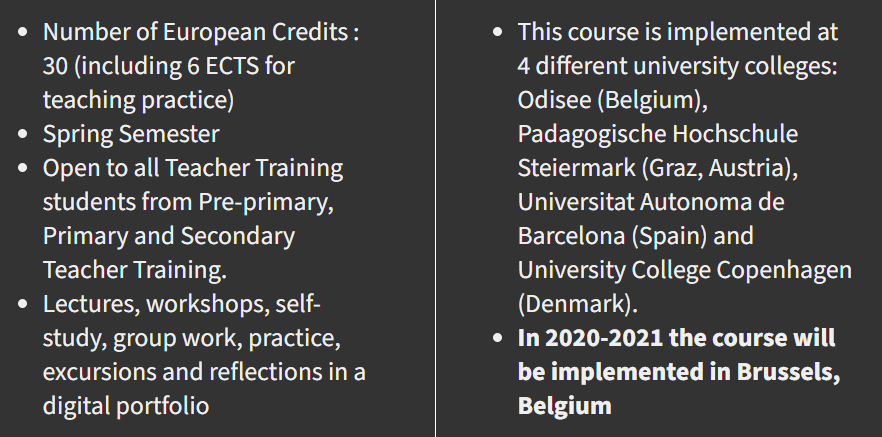 26/05/2020
9
Complementaire stage  2020-2021
Doelstellingen
Lesgeven in Europese context
Teamwork
Burgerschapsvorming (in een globaliserende wereld)
Interculturele communicatie in onderwijs.
Stage 
Wie ?
   internationale groep studenten in een lerarenopleiding (kleuter, lager,    secundair )
 Wat ? 30 studiepunten (Engels als voertaal)theoretische modules en praktijk (2 weken: observatie, co-teaching, ontwikkeling van educatieve materialen … )
Wanneer ? Februari – juni 2021
Meerwaarde op je CV !
Interesse ? Neem contact op met dhr. Buysschaert.
26/05/2020
11
Complementaire stage  2020-2021
Verschillende mogelijkheden
Compl. stage in BSO (3 - 6 SP), DBSO (3SP), BUSO (3SP)
Compl. stage OKAN (3 SP)
Compl. stage ziekenhuisstage ( 6 SP)
Compl. stage in ASO/TSO (3SP)
Compl. stage in het volwassenonderwijs en basiseducatie  (3SP)
Compl. stage  in het volwassenonderwijs: Odifiks (3SP) en STEAM(3SP)
Compl. stage in basisonderwijs 3SP (verplicht LO – AV)
Compl. stage in basisonderwijs 3 SP (algemene vakken)
Compl. stage in basisonderwijs  6SP  (verplicht BR – LO) *
Compl. stage BR/PKV 3 SP (verplicht BR/PKV)  
Compl. stage – taalstage (3SP)
Compl. stage – k.entwerk (3SP)
Compl. stage - bedrijfsstage (3SP) (HB)

Complementaire stage = 6 studiepunten  (= 44 SL)
* BR – LO: 9 studiepunten.
12
Complementaire stage beroepssecundair onderwijs (bso - 3 /6)
Voor wie ?
Studenten met weinig tot geen ervaring in BSO. Sterk aan te raden !
Niet voor studenten PAV en LO -BR
Wat ? 
Onderwijsvak
PAV en/of MAVO (maatschappelijke vorming)
Taal en Wiskunde in 1B – 2BVL

Waar ?
1e tot en met 3e graad.
26/05/2020
13
Complementaire stage  2020-2021
Complementaire stage     deeltijds beroepssecundair onderwijs (dbso – 3)
Voor wie ?
Alle onderwijsvakken (niet: LO - BR)

Wat ? PAV (algemene vorming)

Waar ?
 2e en 3e graad; 7e jaar.
26/05/2020
14
Complementaire stage  2020-2021
Complementaire stage buitengewoon onderwijs (buso – 3)
Voor wie ?
Alle onderwijsvakken (niet: LO - BR)

Wat ? OnderwijsvakGASV (geïntegreerde algemene sociale vorming)

Waar ?
 OV 3een  algemene, sociale en beroepsvorming. Het doel is maatschappelijk functioneren en participeren en tewerkstelling in het gewone arbeidsmilieu mogelijk te maken.
 OV4 het programma van het ‘gewone’ secundair onderwijs gegeven, maar dan met doelstellingen en ondersteuning aangepast aan de problematiek van de jongere. Het is gericht op maatschappelijk functioneren en participeren, al dan niet in een omgeving waar in ondersteuning voorzien is en op het aanvatten, binnen de context van het gemeenschappelijk curriculum, van vervolgonderwijs of op tewerkstelling in het gewone arbeidsmilieu al dan niet met ondersteuning.
26/05/2020
15
Complementaire stage  2020-2021
Complementaire stage OKAN – 3 (* BSO – 3)
Voor wie ?
Alle onderwijsvakken (niet: LO- BR)

Wat ? Vakken met Nederlandse taalverwerving.

Waar ?
OKAN klassen Portus Berkenboom en omliggende secundaire scholen van Sint-Niklaas.
26/05/2020
16
Complementaire stage  2020-2021
Complementaire stage Ziekenhuisstage - 6 ( * BUSO – 6)
Voor wie ? 1 – 2 studenten per academiejaar .
  Combinaties van onderwijsvakken met zeker één hoofdvak:   Nederlands, Wiskunde, Frans … .  (niet: LO-BR; LO-AV en PKV-AV)

Wat ? Onderwijsvak (in combinatie met andere inhouden) en PAV

Waar ?
  Ziekenhuisschool Gent
26/05/2020
17
Complementaire stage  2020-2021
Complementaire stage ASO/TSO -3
Voor wie ?
Weinig ervaring ASO of TSO (vb. PAV)
Moeilijkheden tijdens stage 4 en/of schoolstage

Wat ? 
Tweede onderwijsvak (naast PAV)
Onderwijsvak met bijzondere aandacht.

Waar ?
1e en 2e graad ASO en/of TSO
26/05/2020
18
Complementaire stage  2020-2021
Complementaire stage volwassenonderwijs – 3
Voor wie ?
Studenten Frans, Engels, Duits, informatica  en economie. 
Nederlands (NT2) en  Wiskunde  ~centrum basiseducatie.
Odifiks op de hogeschool (wetenschappen en techniek)https://odifiks.odisee.be/jongeren-kinderen/samen-met-ons-doen/odifiks-sint-niklaas-stem-clubfebruari – april 2021Leerlingen 10-14 jaar. Max. 4 studentenSolliciteren i.f.v. beperkt aantal plaatsen / op vraag van de docent.
STEAM (PKV, PAV, Wetenschap, Techniek, Wiskunde, Aardrijkskunde)  Projectdagen in school 2e graad BSOMax. 4 studenten   Solliciteren i.f.v. beperkt aantal plaatsen én op vraag van de docent.


Waar ?
  Centrum volwassenonderwijs; centrum basiseducatie; school 2e graad BSO.
Wat ? 
 Onderwijsvak
26/05/2020
19
Complementaire stage  2020-2021
Complementaire stage basisonderwijs – 3
Voor wie ?
Verplicht voor studenten LO – AV (1)
Studenten met onderwijsvak Frans, Wiskunde of  Natuurwetenschappen (Biologie – Chemie – Fysica)  (2)

Wat ? 
Lichamelijke opvoeding (40 % kleuteronderwijs) (1)
AV: Vakken in  5e en 6e lj. (2)


Waar ? 
LO – AV: kleuteronderwijs en lager onderwijs (1)
AV : derde graad (5e en 6e leerjaar) (2)
26/05/2020
20
Complementaire stage  2020-2021
Complementaire stage basisonderwijs – 6
Voor wie ?
Verplicht voor studenten LO – BR

Wat ? 
Lichamelijke opvoeding (40 % kleuteronderwijs)
26/05/2020
21
Complementaire stage  2020-2021
Complementaire stage BR/PKV - 3
Voor wie ?
Verplicht voor studenten BR of PKV

Waar ?
BR: commerciële circuit (fitness of buitensport) of overkoepelende instanties (BLOSO, sportfederaties …)
PKV: culturele vrijetijdssector

Afspraken en keuzes worden gemaakt met de vakdocent BR en dhr. Buysschaert voor PKV.
26/05/2020
22
Complementaire stage  2020-2021
Complementaire stage Taalstage - 3
Voor wie ?
Sterk aan te raden Nederlands, Engels, Frans en Duits.
(1 taalstage indien men twee taalvakken geeft)
Wat ? 
Onderwijsvak binnen het lager en secundair onderwijs.

Waar ? 
 Amsterdam, Canterbury, Ukkel, Oostkantons
26/05/2020
23
Complementaire stage  2020-2021
Complementaire stage k.entwerk
https://www.esf-agentschap.be/nl/projectenkaart/kenterwerk
k.ENTERWERK  
dienstverlening: begeleiden bij het behalen van de benodigde kwalificaties;
t.a.v. jongeren die de school vroegtijdig dreigen te verlaten.
Kern: innovatieve aanpak van duaal leren.
Voor wie ?Studenten economie en techniek (max. 2 studenten)
Opdracht ?1 dag in de week 4 leerlingen begeleiden in Gent (Woodfactory) + ondersteunen van het leerproces en de leercontext.
Een stielman/stielvrouw behandelt een topic tijdens de bouw van een project.
24
Complementaire stage Bedrijfsstage – 3
Voor wie ?
  Verplicht voor studenten HB.

Wat ? 
  Functioneren binnen een bedrijfscontext i.f.v. toepassen   van de verworven competenties.
26/05/2020
25
Complementaire stage  2020-2021